Figure 1 ‘La Grande Foire Remporté par Brunswick en France [The Great Diarrhea won by Brunswick in France.’ Publisher ...
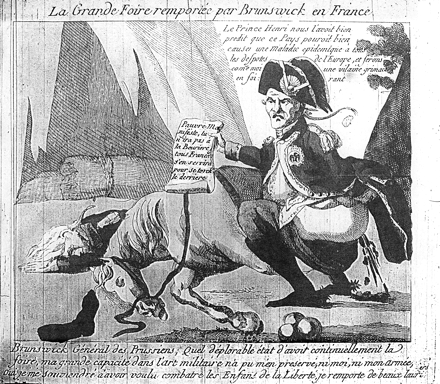 Fr Hist, Volume 25, Issue 2, June 2011, Pages 188–213, https://doi.org/10.1093/fh/crr030
The content of this slide may be subject to copyright: please see the slide notes for details.
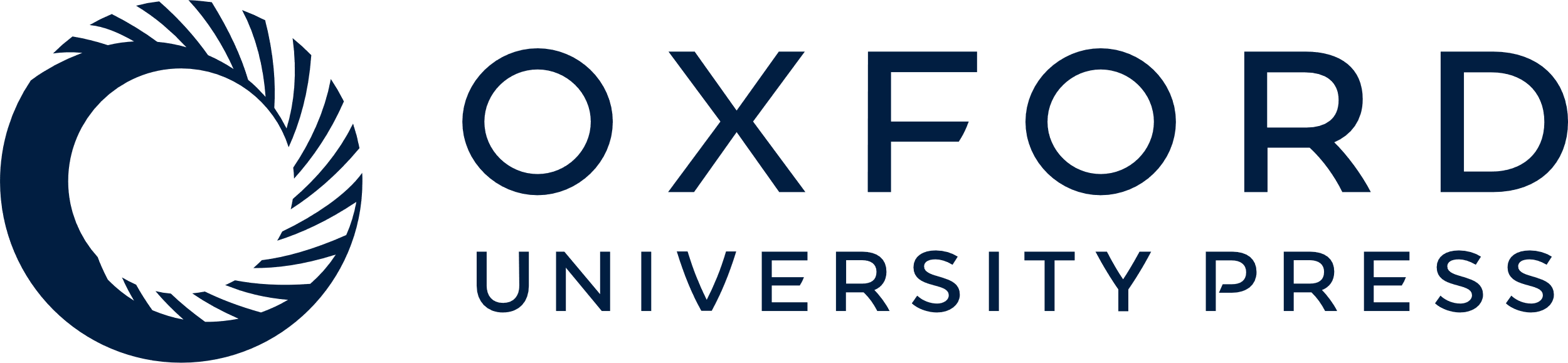 [Speaker Notes: Figure 1 ‘La Grande Foire Remporté par Brunswick en France [The Great Diarrhea won by Brunswick in France.’ Publisher unknown. Courtesy of the Bibliothèque nationale de France, Paris.


Unless provided in the caption above, the following copyright applies to the content of this slide: © The Author 2011. Published by Oxford University Press on behalf of the Society for the Study of French History. All rights reserved. For permissions, please e-mail: journals.permissions@oup.com]
Figure 2 ‘Rentré Joyeuse et Triomphant des Don-Quichottes Prussiens en Allemagne [The Joyous and Triumphant Reentry ...
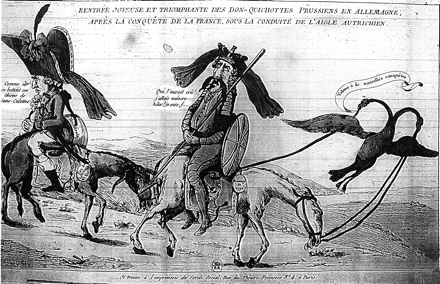 Fr Hist, Volume 25, Issue 2, June 2011, Pages 188–213, https://doi.org/10.1093/fh/crr030
The content of this slide may be subject to copyright: please see the slide notes for details.
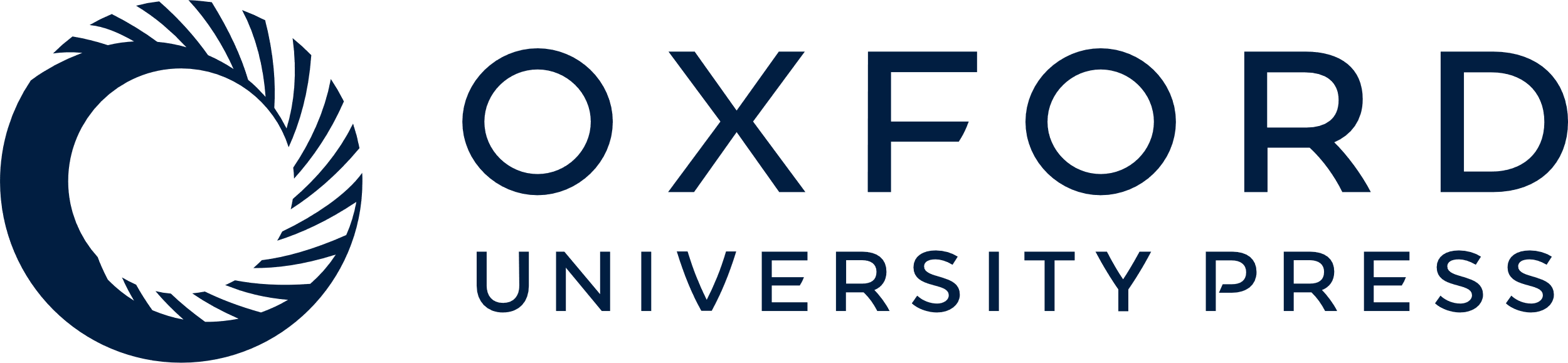 [Speaker Notes: Figure 2 ‘Rentré Joyeuse et Triomphant des Don-Quichottes Prussiens en Allemagne [The Joyous and Triumphant Reentry into Germany by the Prussian Don Quixotes].’ Printed by the Girondin ‘Imprimerie du Cercle Social.’ Courtesy of the Bibliothèque nationale de France, Paris.


Unless provided in the caption above, the following copyright applies to the content of this slide: © The Author 2011. Published by Oxford University Press on behalf of the Society for the Study of French History. All rights reserved. For permissions, please e-mail: journals.permissions@oup.com]
Figure 3 ‘Retraite des Heros de Pilnitz[sic] [The Retreat of the Heroes of Pilnitz]’ Courtesy of the Bibliothèque ...
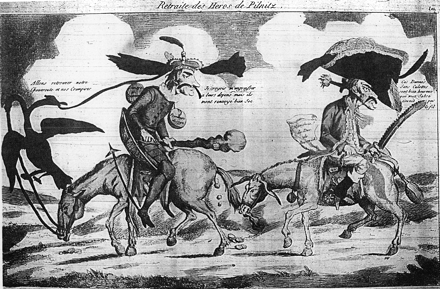 Fr Hist, Volume 25, Issue 2, June 2011, Pages 188–213, https://doi.org/10.1093/fh/crr030
The content of this slide may be subject to copyright: please see the slide notes for details.
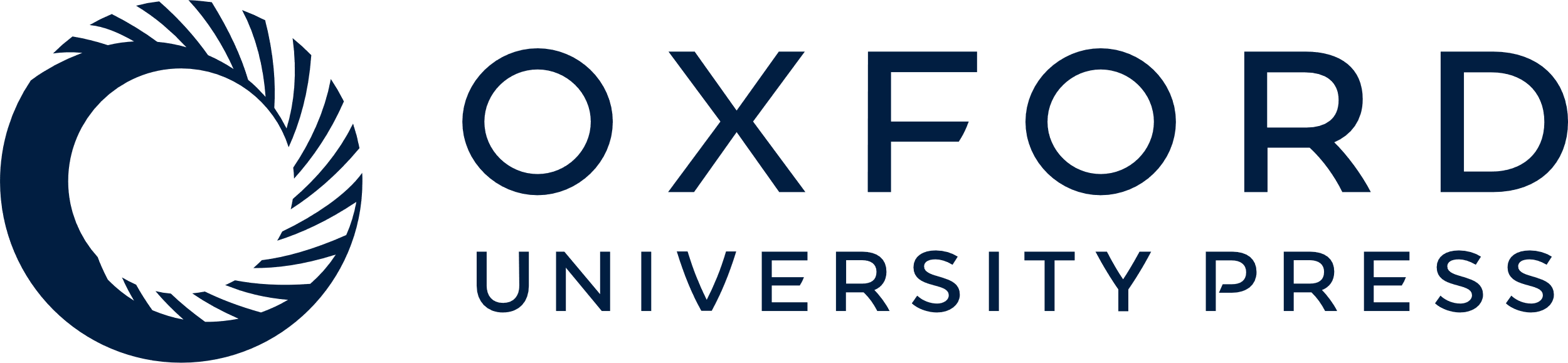 [Speaker Notes: Figure 3 ‘Retraite des Heros de Pilnitz[sic] [The Retreat of the Heroes of Pilnitz]’ Courtesy of the Bibliothèque nationale de France, Paris.


Unless provided in the caption above, the following copyright applies to the content of this slide: © The Author 2011. Published by Oxford University Press on behalf of the Society for the Study of French History. All rights reserved. For permissions, please e-mail: journals.permissions@oup.com]
Figure 4 ‘Cas du Manifeste du Duc de Brunswick [The Case of the Brunswick Manifesto].’ Courtesy of the Library of ...
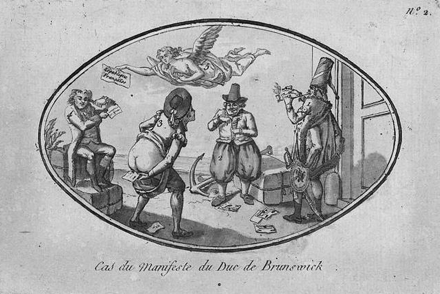 Fr Hist, Volume 25, Issue 2, June 2011, Pages 188–213, https://doi.org/10.1093/fh/crr030
The content of this slide may be subject to copyright: please see the slide notes for details.
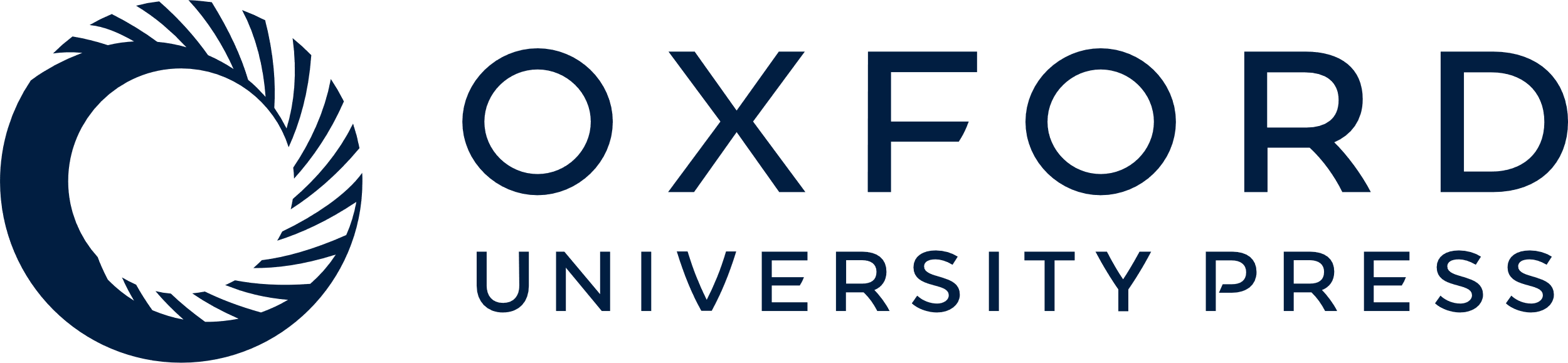 [Speaker Notes: Figure 4 ‘Cas du Manifeste du Duc de Brunswick [The Case of the Brunswick Manifesto].’ Courtesy of the Library of Congress, Washington, D.C. The nations are unidentified, but one can reasonably infer by their attire that they represent Russia, Britain, the United States and Holland, with the French Republic overhead.


Unless provided in the caption above, the following copyright applies to the content of this slide: © The Author 2011. Published by Oxford University Press on behalf of the Society for the Study of French History. All rights reserved. For permissions, please e-mail: journals.permissions@oup.com]
Figure 5 ‘Amende Honorable.’ Courtesy of the Bibliothèque nationale de France, Paris.
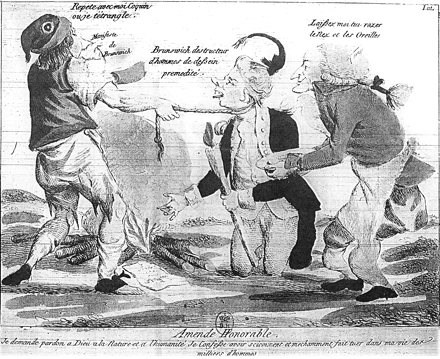 Fr Hist, Volume 25, Issue 2, June 2011, Pages 188–213, https://doi.org/10.1093/fh/crr030
The content of this slide may be subject to copyright: please see the slide notes for details.
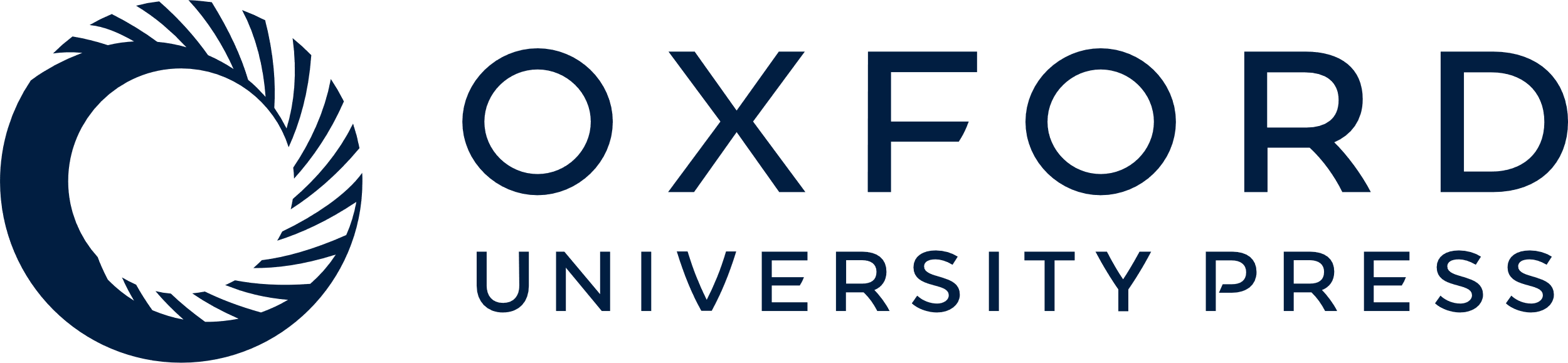 [Speaker Notes: Figure 5 ‘Amende Honorable.’ Courtesy of the Bibliothèque nationale de France, Paris.


Unless provided in the caption above, the following copyright applies to the content of this slide: © The Author 2011. Published by Oxford University Press on behalf of the Society for the Study of French History. All rights reserved. For permissions, please e-mail: journals.permissions@oup.com]
Figure 6 ‘Amande[sic] honorable du Prince de Brunswick, et brulure de son Manifeste [Amende honorable of the Prince of ...
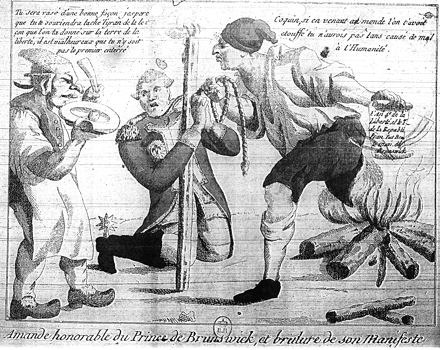 Fr Hist, Volume 25, Issue 2, June 2011, Pages 188–213, https://doi.org/10.1093/fh/crr030
The content of this slide may be subject to copyright: please see the slide notes for details.
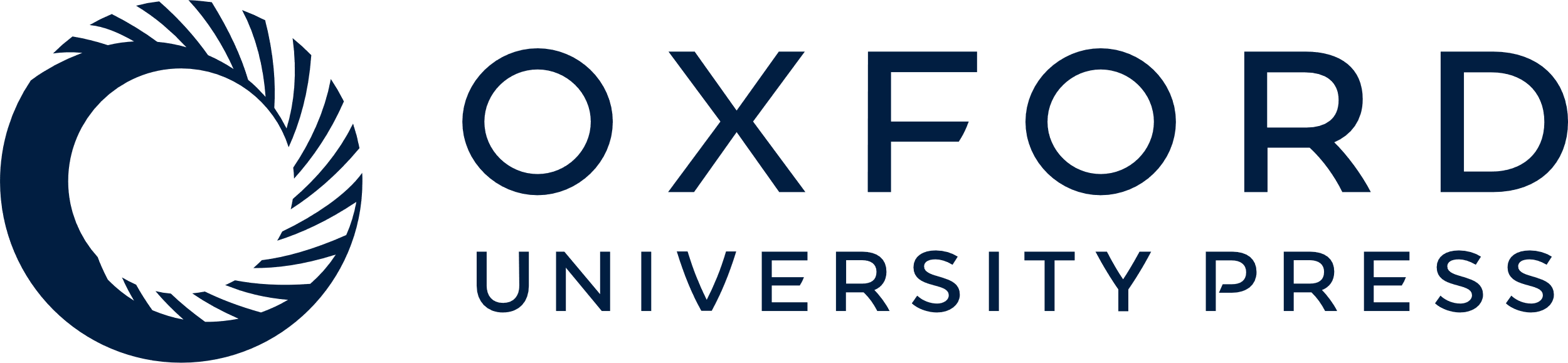 [Speaker Notes: Figure 6 ‘Amande[sic] honorable du Prince de Brunswick, et brulure de son Manifeste [Amende honorable of the Prince of Brunswick, and burning of his Manifesto.] Courtesy of the Bibliothèque nationale de France, Paris.


Unless provided in the caption above, the following copyright applies to the content of this slide: © The Author 2011. Published by Oxford University Press on behalf of the Society for the Study of French History. All rights reserved. For permissions, please e-mail: journals.permissions@oup.com]